CRIADOS PARA SEREM FELIZES
Deus é amor!
Por que sofremos?
Por que nossas vidas se enchem de sombras?
A BÍBLIA FALA
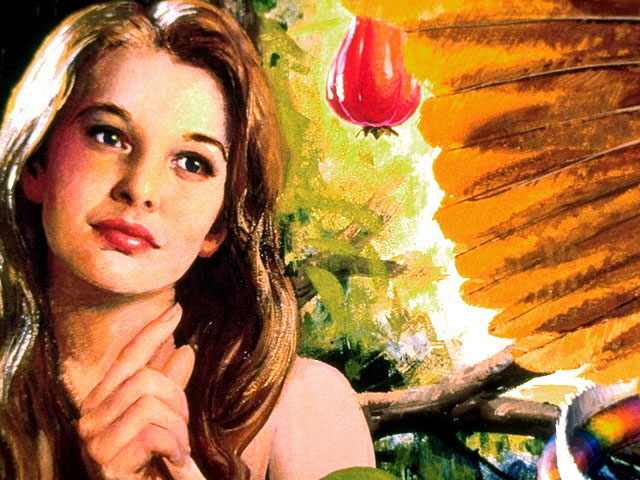 “ Portanto, assim como por um só homem entrou o pecado no mundo, e pelo pecado a morte, assim também a morte passou a todos os homens..” Rom 5:12
“
Sofrimento e...
Morte
A HUMANIDADE TORNOU-SE ESCRAVA DO PECADO E DA MORTE
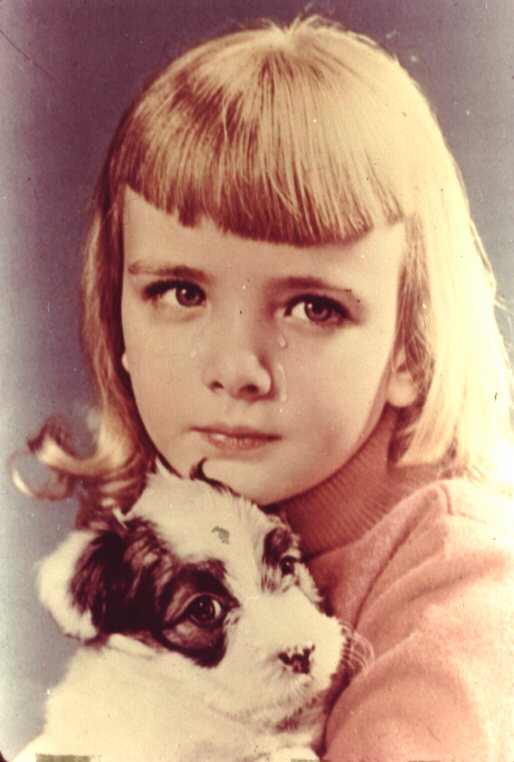 COMO VIVER SEM MEDO DO FUTURO ?
“A VIDA ESTAVA NELE E A VIDA ERA LUZ DOS HOMENS”  S. JO 1:4
“E não há salvação em nenhum outro; porque abaixo do céu não existe outro nome pelo qual importa que sejamos salvos”.  Atos 4:12
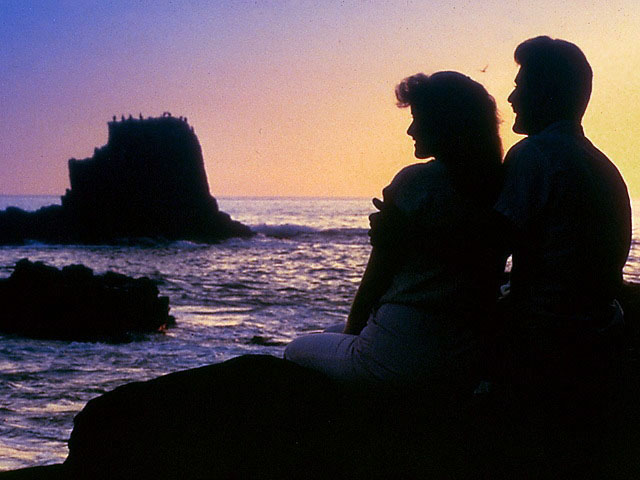 “Porquanto a graça de Deus se manifestou salvadora a todos os homens”. Tito 2:12
“... Cordeiro que foi morto desde a fundação do mundo”. Ap 12:8
Muitos cordeiros foram sacrificados
TODOS APONTAVAM PARA JESUS
“Este te ferirá a cabeça, mas tu lhe ferirás o calcanhar” Gênesis 3:15
Como cordeiro foi levado ao matadouro
“CERTAMENTE ELE TOMOU SOBRE SI AS NOSSAS ENFERMIDADES” ISA 53
MAS ELE FOI TRANSPASSADO PELAS NOSSAS TRANSGRESSÕES
E moído pelas nossas iniqüidades; o castigo que nos traz apaz estava sobre ele, e pelas suas pisaduras fomos sarados.
Ele foi oprimido e humilhado mas não abriu a boca;
E, como ovelha muda perante os seus tosquiadores, ele não abriu a boca.
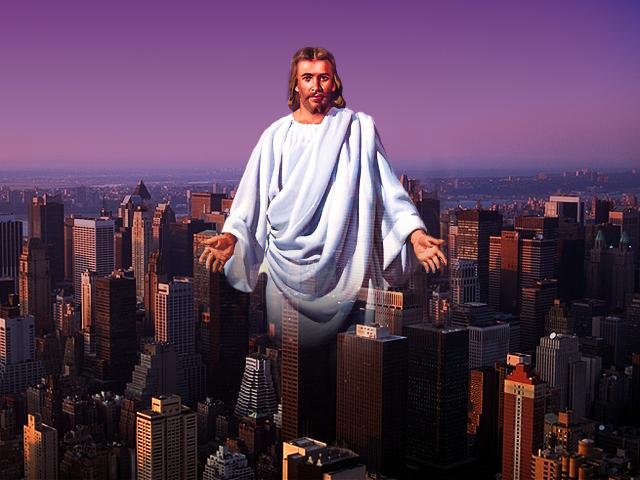 Ele verá o fruto do penoso trabalho de sua alma e ficará satisfeito;
O meu Servo, o justo, justificará a muitos, porque as iniqüidades deles levará  sobre si. Isa  53 5-11
ESTENDA A MÃO PARA A VIDA
Valeu a pena Jesus ter morrido por você?